Collaboration-to-Merger Options
MNN Conference
October 29, 2014
9_84
Introductions
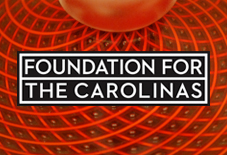 Maria orozco
CRISTINA BOTERO
MANAGER, THE BRIDGESPAN GROUP
CONSULTANT, THE BRIDGESPAN GROUP
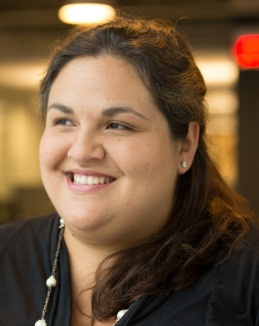 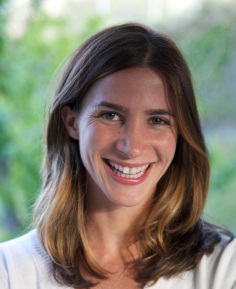 Community Catalyst Fund
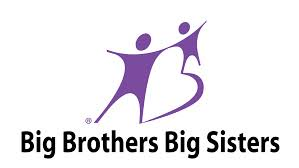 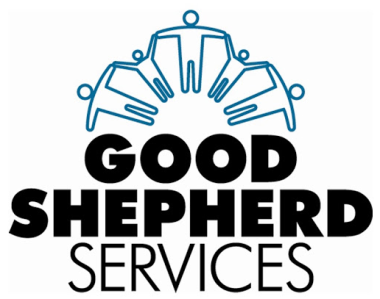 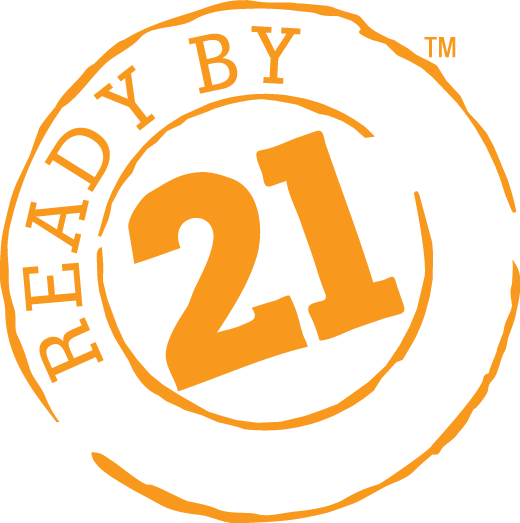 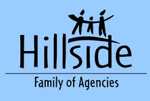 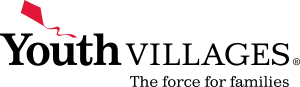 6_84
Looking back at the past 10 years, has your organization…
…been approached by another organization wanting to merge?

…proactively approached another organization about a merger?

…been in merger negotiations and called it off? 

…completed a merger?

…succeeded at making the merged entity greater than the sum of the parts?
10_84
Objectives for today
Discuss how mergers and collaborations (M&C) can be a tool to help you achieve your mission goals


Share lessons learned about the right and wrong ways to use M&C as a tool


Encourage you to be proactive in exploring M&C opportunities
3_84
Format for today’s discussion
Pop quizzes and presentation - 45 min 


Group discussion - 25 min


Wrap up - 5 min
Pop quiz: Mergers
1. In the for-profit sector, what percent of mergers succeed?
Perception
Reality
3_84
Why do so many mergers fail?
Bad idea 
Lack of a strategic rationale upfront
Once you start, momentum to “do the deal”

Wrong target
Not conducting a proactive, comprehensive screening process
Rushing through due diligence
Marrying the first person you date

Poor integration
Culture clash
Not focusing on highest value areas
2. Are there more mergers in the for-profit or nonprofit sector?
All organizations
Budget >$50M
Source: Bridgespan analysis from “Nonprofit Mergers: More than a tool for tough times,” 2009
3_84
Why are there fewer mergers in the nonprofit sector?
Less pressure from stakeholders
No shareholder or board pressure
No personal financial rewards

Hard to sell the benefits
Future mission impact is hard to quantify

Little assistance
Few match makers
Screening, due diligence, and integration take time and money
3. After the great recession of 2008-9, did the merger rate in the nonprofit sector go up or down?
The total number of mergers 
went up…
But the number of nonprofits grew, so the rate went down
Source: Bridgespan analysis from “Why Nonprofit Mergers Continue to Lag,” SSIR, 2009
4_84
Why didn’t the recession lead to more mergers?
Financial trouble is not a great reason to merge
Two bad balance sheets don’t make a good one
“Dead or alive, but not on life support”
Tightening the belt means less time for proactive M&A


Soft hurdles still exist
Board alignment
Senior staff roles
Brand
8_84
In addition to mergers, there are other forms of collaboration
Associations 

(Includes coalitions, collaboratives)
Joint Programming
Shared Services
Merger

(includes affiliate and subsidiary structures)
Definition: Working together to accomplish shared goals. Association members are joined by a formal agreement, but separately governed and work is done separately (including community collaboratives)
Definition: Working with another organization to deliver a program. The joint programming is integrated and agreed upon in a contract, but the two organizations remain separately governed
Definition: Two or more organizations sharing admin. functions (such as accounting, HR, and IT). This includes one organization contracting with another for admin. services, as well as two or more organizations jointly hiring a third party to provide those services
Definition: Legally linking the governance of two organizations. This includes integrating them into one entity, establishing an affiliate or subsidiary, or creating a new entity
Less
Level of integration
More
Pop quiz: Collaborations
1. Which collaboration type is most prevalent today?
Note: Data reflects a survey of nonprofit CEOs with n=232. Surveyed asked about CEO’s experience with collaboration in the last three years
Source: Survey data
2. Which type of collaboration do nonprofits wish they could do more?
Note: Data reflects a survey of nonprofit CEOs with n=232. Surveyed asked about CEO’s experience with total number of collaboration in the last three years; All organizations were asked about appetite for each kind of collaboration in the future (i.e., not just those with experience in relevant type in past three years)
Source: Survey data
Gap between appetite and incidence is higher for more integrated collaborations
Note: Data reflects a survey of nonprofit CEOs with n=232. Surveyed asked about CEO’s experience with total number of collaboration in the last three years; All organizations were asked about appetite for each kind of collaboration in the future (i.e., not just those with experience in relevant type in past three years)
Source: Survey data
23_84
3. What are the biggest barriers to more collaboration?
Identifying potential partners

Agreeing on control
Board roles
Management roles
Brand

Cultural integration

Cost
Concerns about cultural integration are ~2x higher for mergers than other collaboration types
Note: Data reflects a survey of nonprofit CEOs with n=232. Surveyed asked about CEO’s experience with total number of collaboration in the last three years; All organizations were asked about appetite for each kind of collaboration in the future (i.e., not just those with experience in relevant type in past three years)
Source: Survey data
What have we learned about how to use the collaboration spectrum well?
Explore
Execute
2. Proactively source and screen potential partners
1. Develop a clear rationale for collaboration
3. Conduct thorough due diligence
4. Negotiate and structure the collaboration
5. Implement and integrate
4_84
1. Rationale: Think of collaboration as one tool that can help you achieve your goals
First, be clear on your impact goals – what are you trying to achieve?
Achieve better outcomes: meet additional client needs, improve quality
Reach more clients: different clients or new geographies
Strengthen your organization: gaps in staff, cost savings, negotiating power, stronger “voice”

Then, you can decide if mergers and collaborations are preferable to organic growth
Higher quality?
Faster?
Less costly?
4_84
2. Screening: Start broad and be proactive
Start with a broad scan
Use the rationale from step 1 to develop a set of criteria for your ideal partner
Based on those criteria, develop a “top 10” list of partners

Invest in “dating”
Meet in person with your top 10
Spell out what you are looking for, what you have to offer
Share your weaknesses – better that they come up now
Based on the level of interest and potential fit, decide whether to continue scanning, narrow down the field, or move to deeper due diligence
277534_84
3. Due diligence: Focus on the strategic rationale, especially critical for more integrated collaborations
Focus due diligence first on testing the strategic rationale
Identify and test the primary ways that the collaboration/merger would have a greater impact

If the rationale holds up, then move to the “inspection”
Program quality
Staff and board
Other stakeholders
Funders
Financial assets and liabilities
Legal issues
IT, and other infrastructure
320514_84
4. Negotiation: Success is NOT always an agreement
Agree beforehand on what’s truly important
Keep non-negotiables to a minimum

Success is NOT always an agreement
Opportunity cost for walking away much less than that of a bad relationship
Exploring a collaboration may result in identifying superior alternative to achieve strategic goals (e.g., organic growth)
320514_85
5. Implement and integrate: Poor execution can derail strategic collaborations
Just because you merge, doesn’t mean you have to fully integrate (a combined entity can have multiple boards, brands)

But, if you do need to integrate…
Get started right away
Start with the areas of highest strategic value
Focus on the human aspects of integration – culture and organization
Operational integration is hard work, but relatively straightforward
Track progress against goals, learn and adapt
4_84
Small group discussion
Part 1: Introductions (5 min)
Name
Organization

Part 2: Looking back (10 min)
Describe one of your most or least successful collaborations
What were some of the biggest barriers or challenges you faced? How did you overcome them?

Part 3: Looking forward (10 min)
Do you see collaborations as an important part of your future strategy?
Is there anything holding you back? What would you do differently?
8_84
Closing thoughts
Focus on the strategic rationale, not the structure

Be proactive, but beware of “do the deal” momentum

Don’t equate lack of agreement with failure

Merging does not require loss of brand and loss of control

Human integration is harder than system integration
Join the conversation
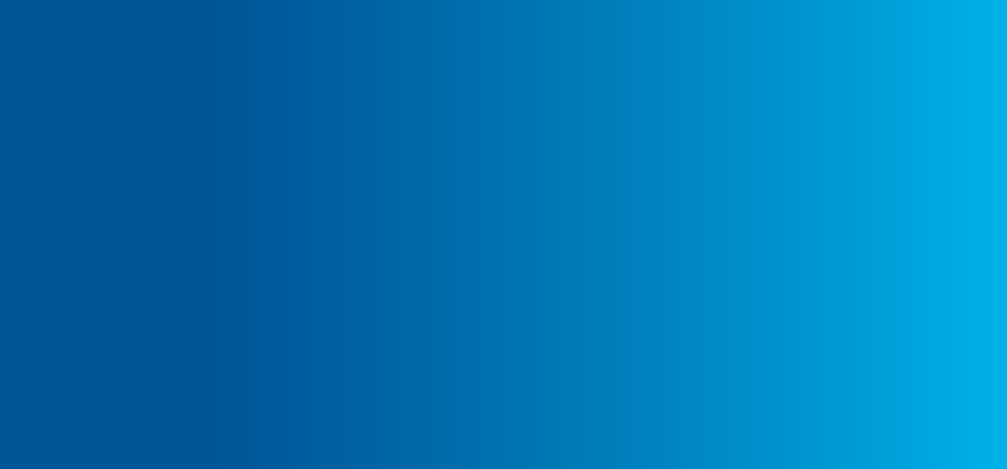 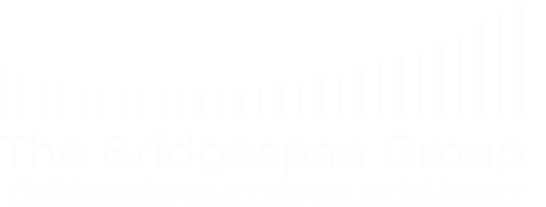